Yer Radarı Yöntemi ve 
Modelleme Çalışmaları
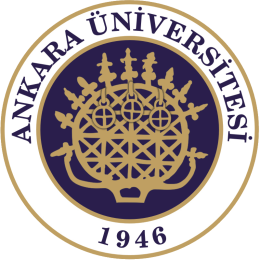 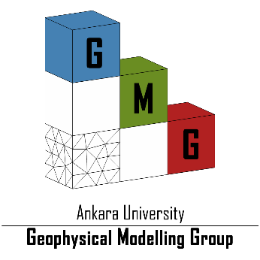 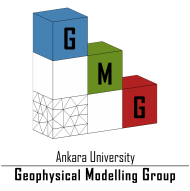 Yer Radarı (GPR)
Yer radarı yöntemi (GPR-Ground Penetrating Radar) yüksek frekanslı elektromanyetik (EM) yöntemdir.




Yöntemde bir verici anten ile yer içine yüksek frekanslı EM kaynak dalga gönderilir ve yer içinde herhangi bir nesne ya da ara yüzey ile karşılaştığında yansıma ve saçılmaya uğrar. Bu yansıyan ve saçılan dalgalardan yüzeydeki alıcı antene ulaşanlar kaydedilir.




Yöntemde herbir alıcı-verici çifti için zamana bağlı elektromanyetik dalganın genliği kaydedilir.
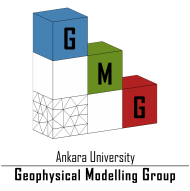 Yer Radarı Yönteminde nasıl ölçü alınır ?
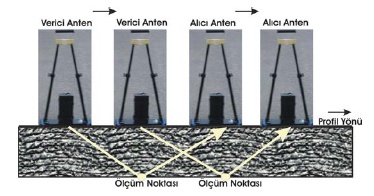 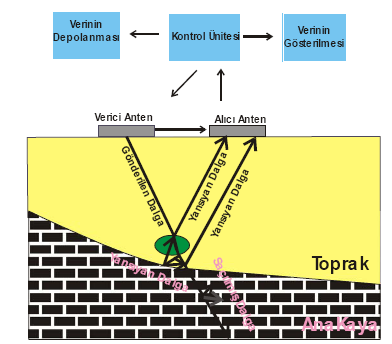 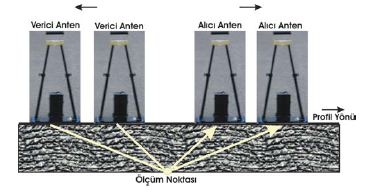 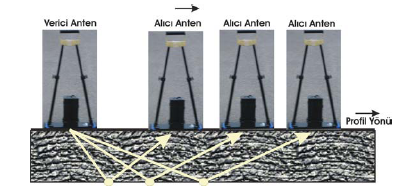 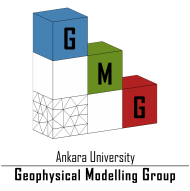 Yer Radarı Yönteminde gürültü kaynakları
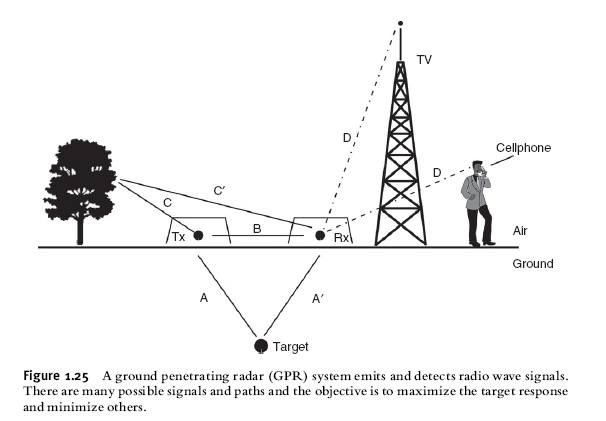 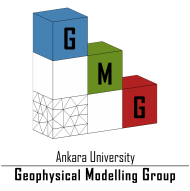 YÖNTEMİN ÜSTÜNLÜK ve ZAYIFLIKLARI
ÜSTÜNLÜKLER
Yüksek frekans kullanılan yöntem olduğundan araştırma derinliği çözünürlüğü yüksektir.
Hedeflenen yapının derinliği, yapının elektriksel özelliklerine, jeolojik özelliklerine ve frekansa bağlı olarak hassas bir şekilde hesaplanır.
Ölçü alımı oldukça kolay ve hızlıdır.
ZAYIFLIKLAR
Yüksek frekans kullanımı araştırma derinliğini düşürmektedir.
Nemli ortamlarda istenilen verim alınamamaktadır.
Ölçü alınan bölgede bulunan metalik nesneler kesitte keskin yansımalara, yorumda yanlışlara neden olmaktadır.
Ölçü alınan bölgenin etrafında bulunan radyo vericileri yüksek gürültü yaratırlar.
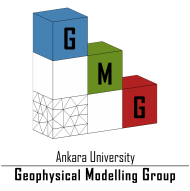 ARAŞTIRMA DERİNLİĞİ
Araştırma derinliğinin %25’i olarak bilinen derinlik çözünürlüğünü etkileyen en önemli parametre merkezi frekanstır.
f = 150 / d . K   
Araştıma derinliği ile ortamın elektriksel iletkenliği arasında;
D = 35 /   
bağıntısı vardır.
(Annan 1992)
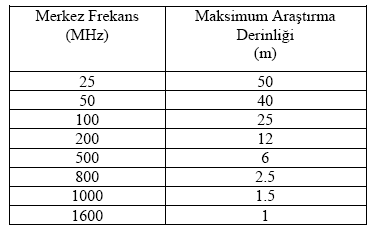 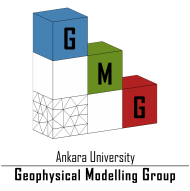 Kullanım Alanları
Jeolojik Yapıların İncelenmesinde: kırık, çatlak, karstik boşluk, permafrost araştırmaları


Çevre Jeofiziği Araştırmaları: Yeraltısuyu kirlenmesi, atık alanları, su ve kanalizasyon yollarındaki kaçaklar, boru hatları vb. araştırılması


Mühendislik Yapılarının Araştırılması (Yapı Jeofiziği): Yol,Havaalanı, köprü, tünel yapımında zemin incelemelerinde, bu yapıların sağlamlıklarının tespitinde, duvar nemliliklerinin araştırılmasında


Arkeolojik Yapıların Araştırılmasında


Maden Aramalarında: yüzeye yakın (derinlik<40 metre) maden aramalarında, yer altı galerilerinde rezerv geliştirme çalışmalarında, göçük ve madne kazalarında
Yer Radarı Yönteminde Düz Çözüm
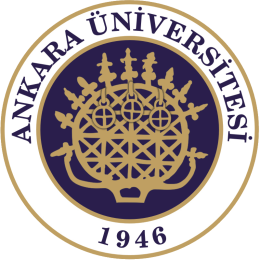 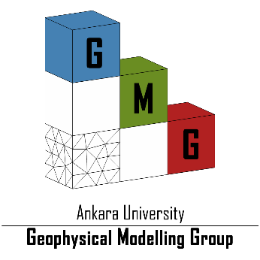 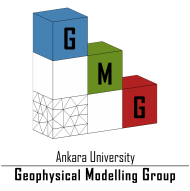 TEMEL ELEKTROMANYETİK TEOREMLER
 x H = (  + i ) . E 
 x E = -i . H
Bu göstermektedir ki, üç ortam değiştirgeni elektromanyetik alanı birlikte etkilemektedir. Quasi-static limit tanımı altında bu değişkenlerden sadece dielektrik sabiti baskın olarak yöntemde ölçülen genliği etkilemektedir.
MAXWELL DENKLEMELERİ
Materyal  (malzeme) DENKLEMELERİ
JC =  . e (: elektriksel iletkenlik)
D =  . e (: dielektrik sabiti) 
b =  . h (: manyetik geçirgenlik)
 x h = JC + JD    (I)
 x e = - ( b /  t ) (II)
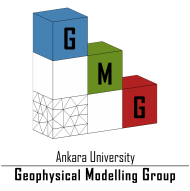 Sonuç denklemler ve Sonlu fark ifadeleri
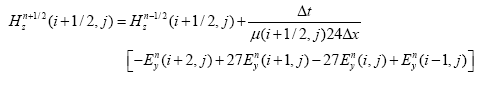 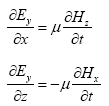 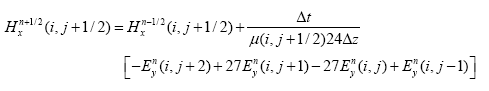 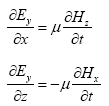 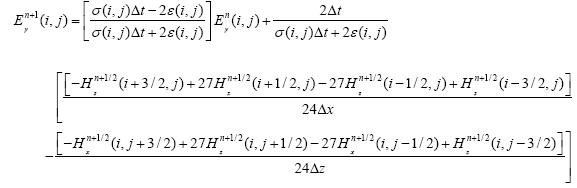 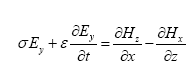 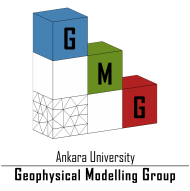 Sonuç denklemler ve Sonlu fark ifadeleri
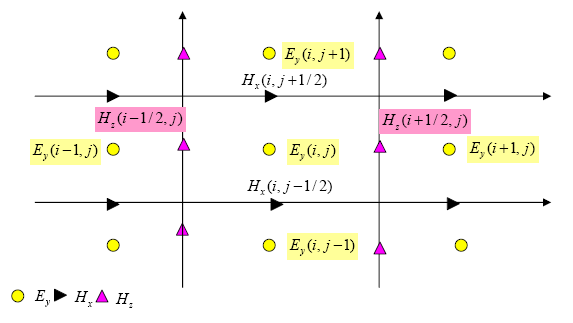 TM modu için elektrik ve manyetik alanların sonlu fark ağındaki konumları
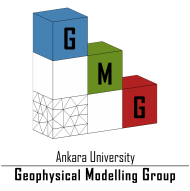 Bazı Materyallerin Dielektrik Sabiti
UXO için Modelleme Çalışmaları
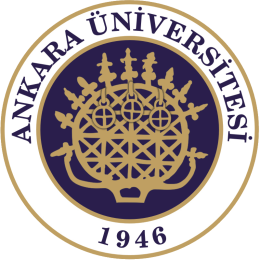 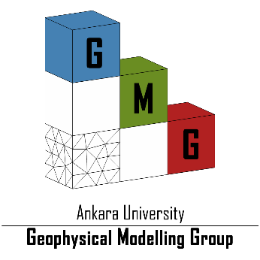 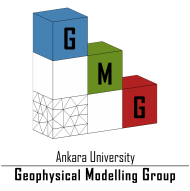 UXO için GPR Modelleme Çalışmaları
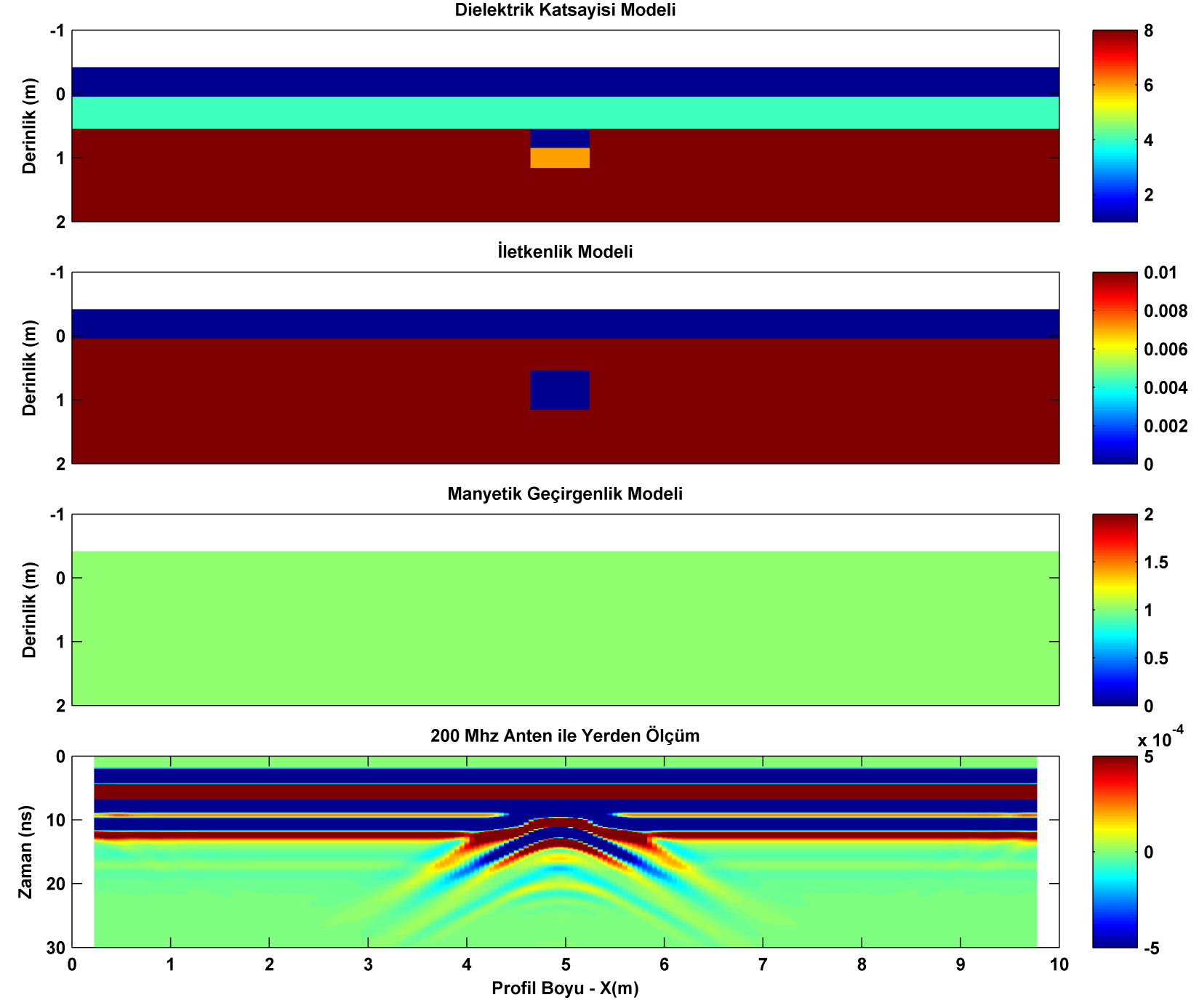 200 Mhz ile derinlik yönündeki çözünürlük 30 cm’lik bir yapının çözümü için yeterli değildir
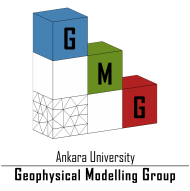 UXO için GPR Modelleme Çalışmaları
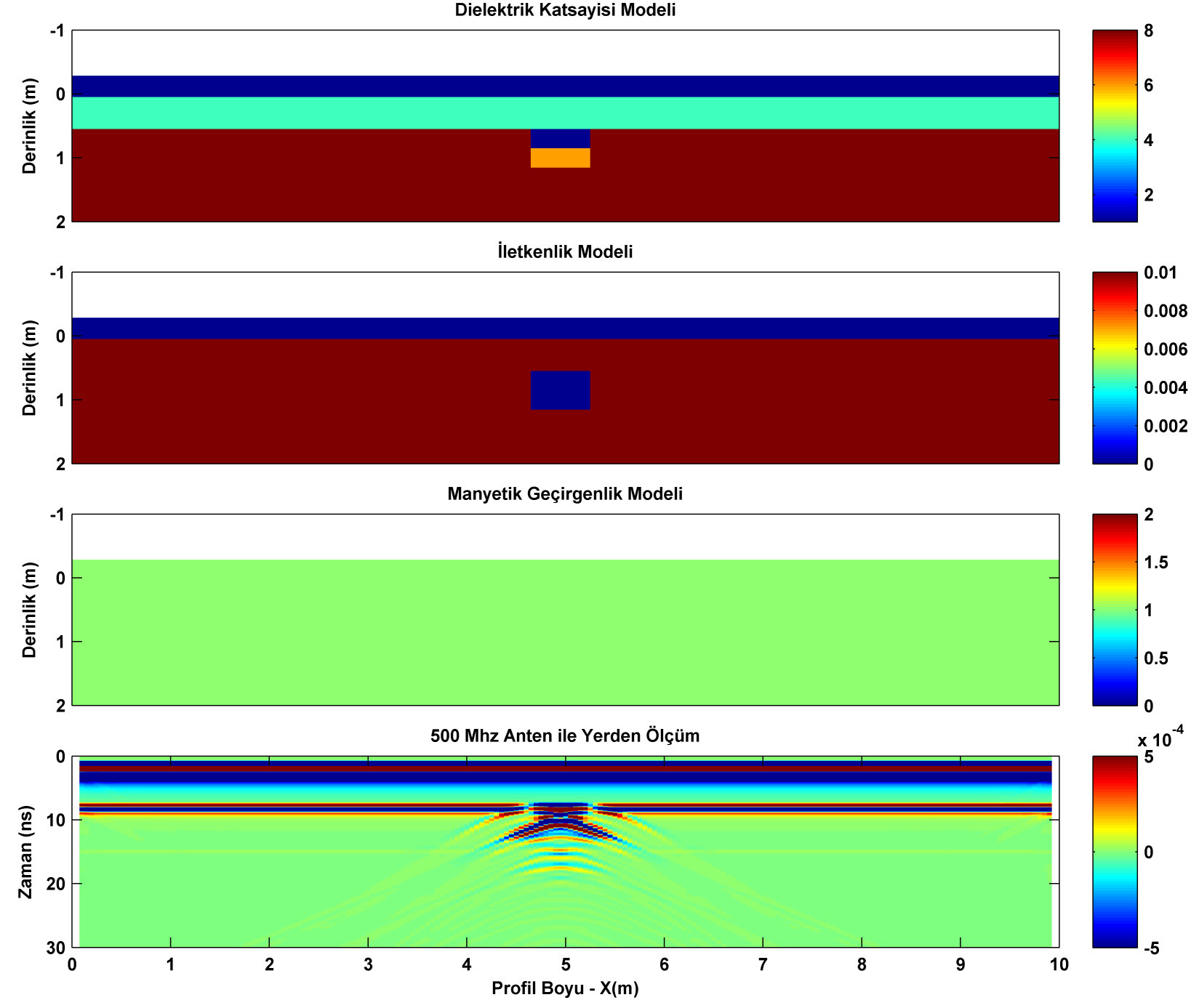 500 Mhz ile derinlik yönündeki çözünürlük yaklaşık 6 cm’dir ve 6 m’ye kadar araştırmalar için kullanılabilir
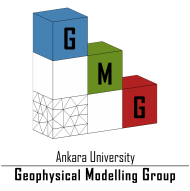 UXO için GPR Modelleme Çalışmaları
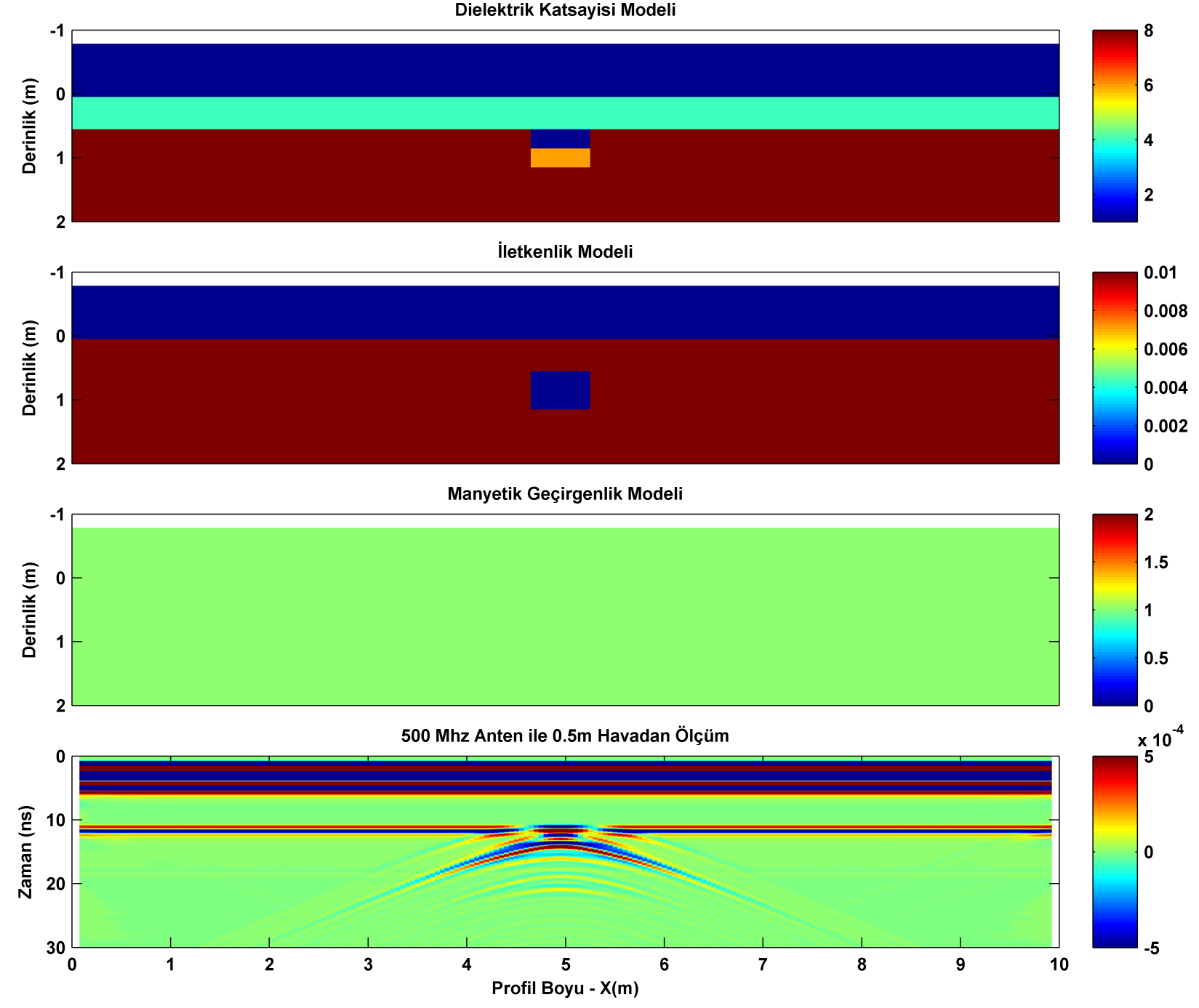 500 Mhz ile yeryüzeyinden 0.5 m yüksekte alınan ölçülerdeki genlikler ne kadar değişir
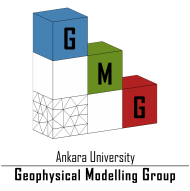 UXO için GPR Modelleme Çalışmaları
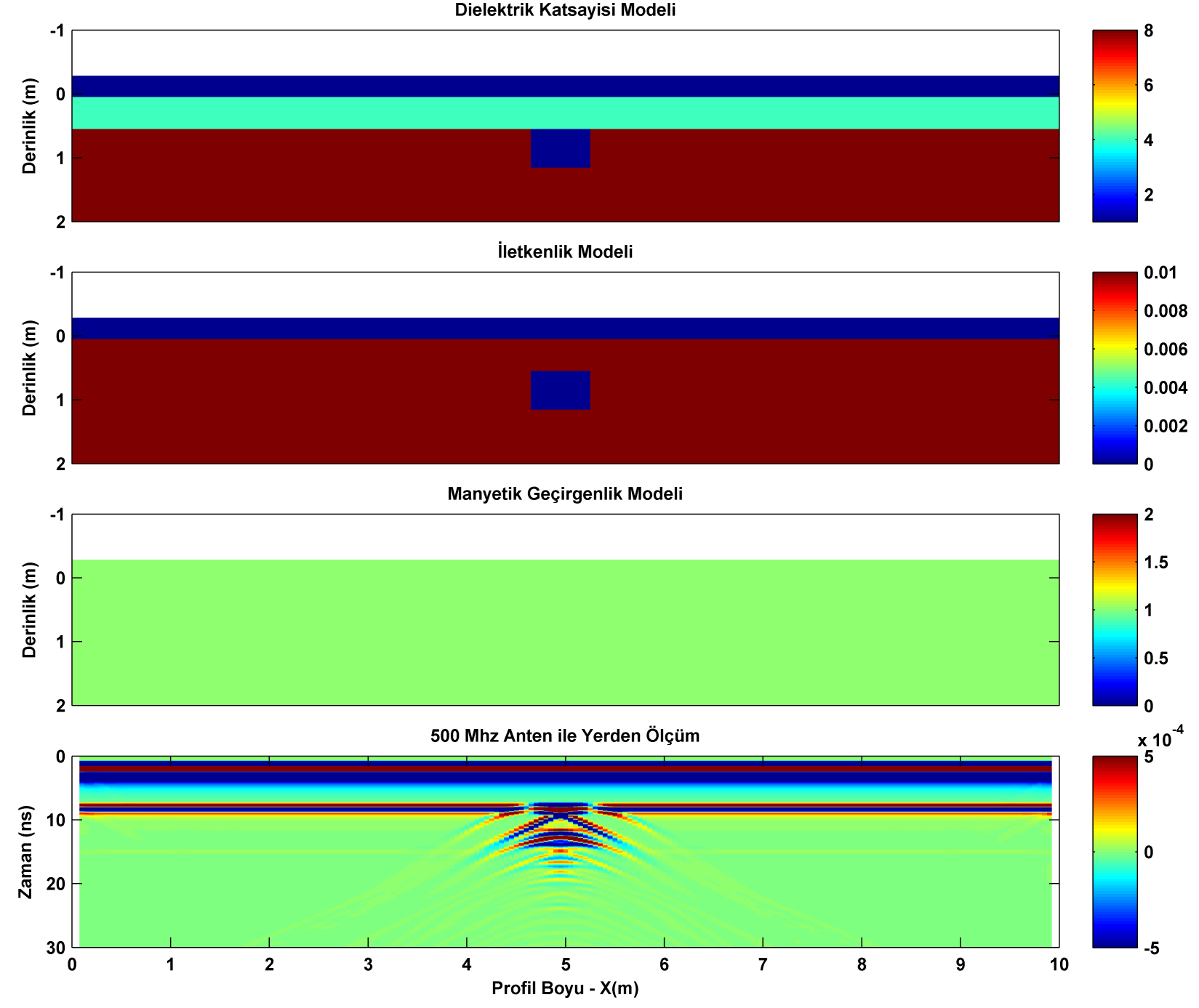 500 Mhz ile içerisinde plastik patlayıcı olan ve olmayan kesitler ayırt edilebilir mi ?
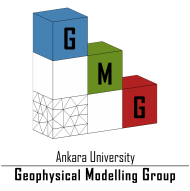 UXO için GPR Modelleme Çalışmaları
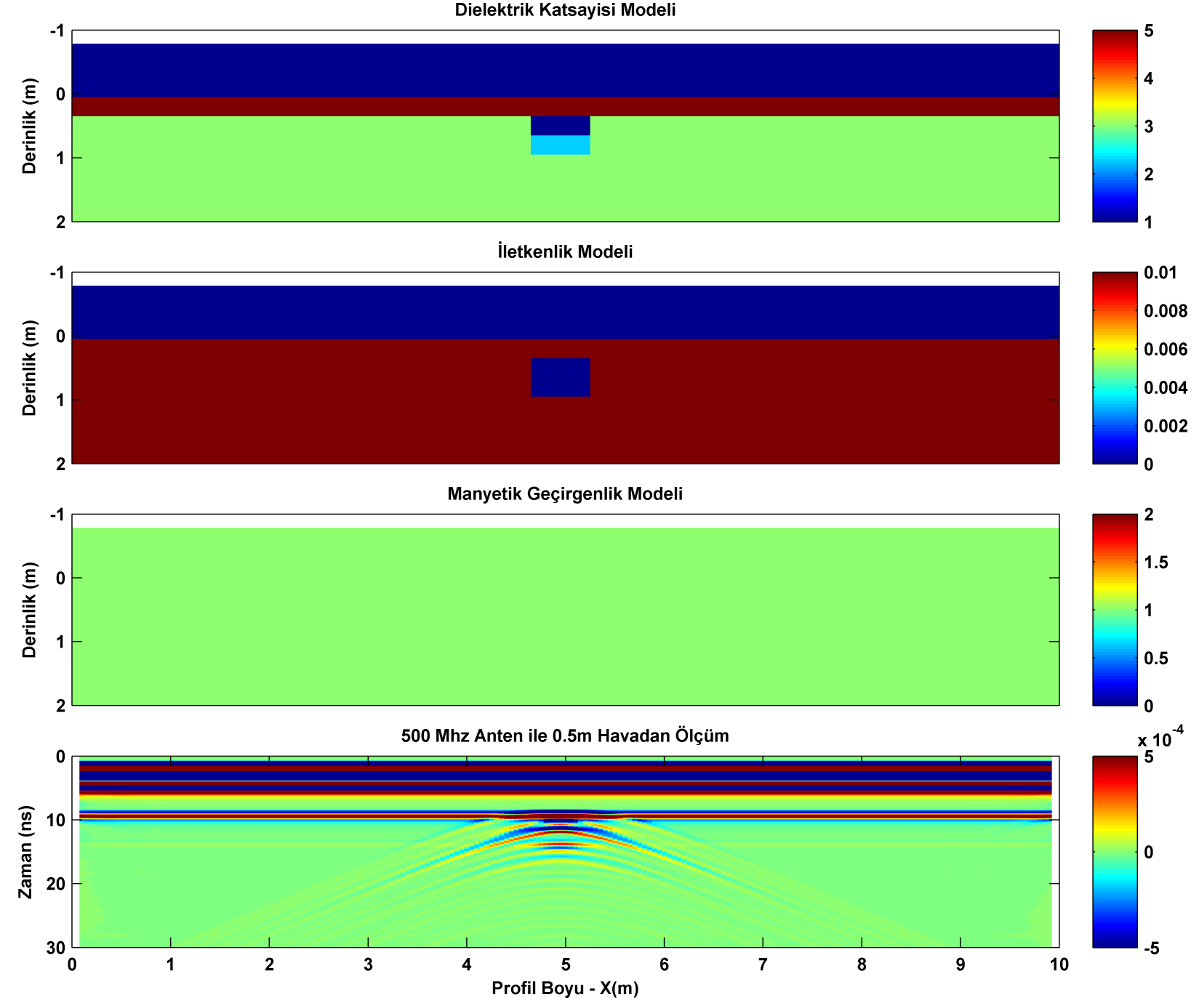 500 Mhz ile farklı Dielektrik özellikteki ortamda ölçüler tekrarlanırsa ?
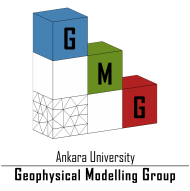 UXO için GPR Modelleme Çalışmaları
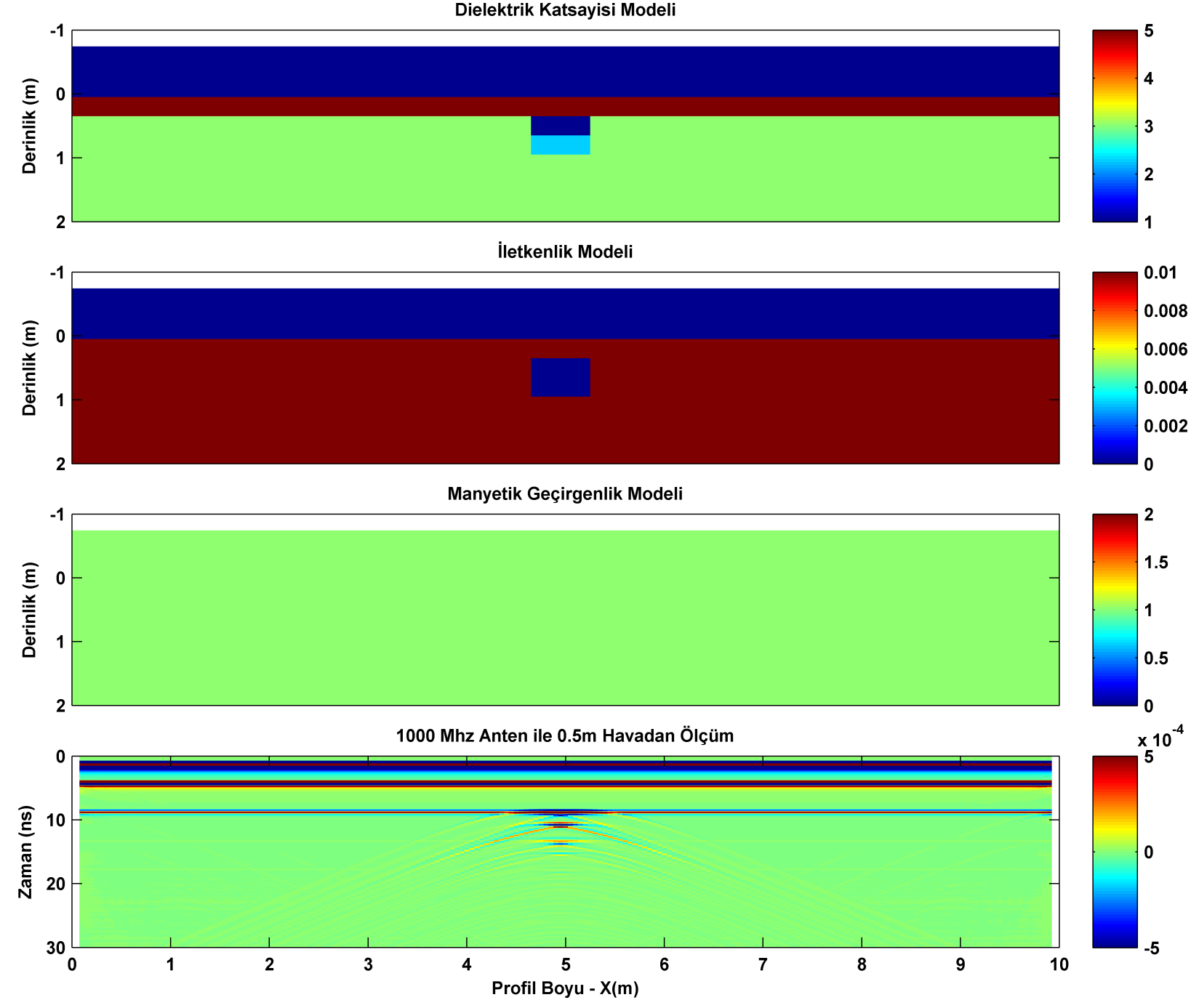 1000 Mhz ile derinlik yönündeki çözünürlük yaklaşık 3 cm’dir ve 1.5 m’ye kadar araştırmalar için kullanılabilir. Yeterli mi ?